TRAVEL NEVADA
DATA IN A NUTSHELL
March 2024 TNT Partners Call, March 27, 2024
DATA.            WHAT IS IT?           WHY DO YOU NEED IT?            HOW DO YOU GET IT?
Why Use Data?
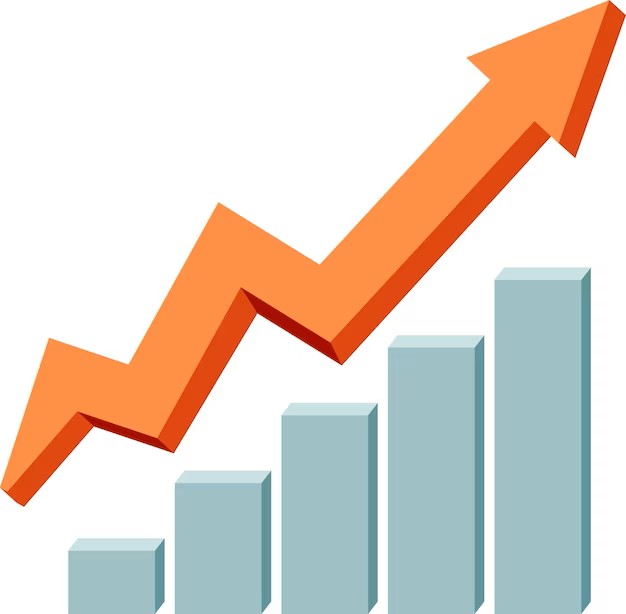 Improve services 
Make informed decisions
Prove your worth to decision-makers and funders
Stop guessing
Measure outcomes and effectiveness
Be strategic
Be efficient 
See trends over time
WHY USE DATA?
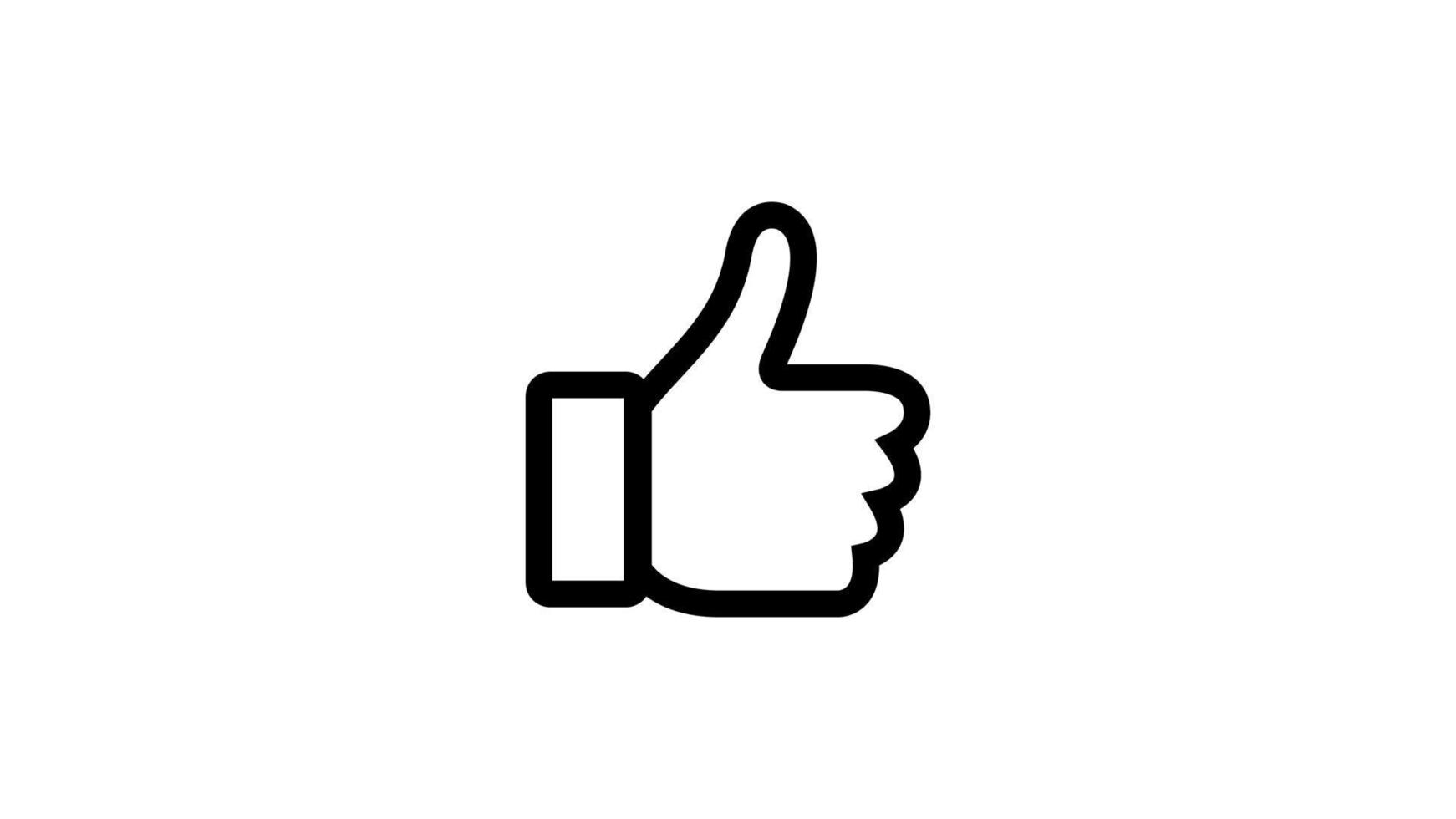 TYPES OF DATA – Qualitative
Describes qualities or characteristics. 
Examples: Survey responses, opinion polls, demographic/ psychographic information.

Unstructured – “How do you feel about…”, “What would you do if...”
Categorical data with no meaningful order (gender, interests, point of origin) –OR- categorical data that can be ordered, but only show sequence, not value (customer satisfaction scales, preference rank).
TYPES OF DATA
DEMOGRAPHICS VS. PSYCHOGRAPHICS
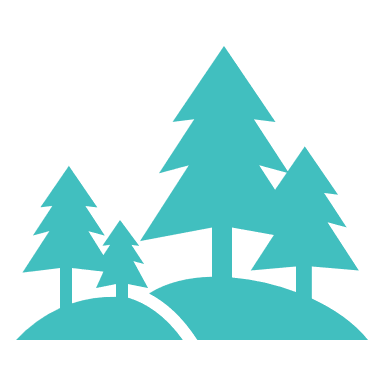 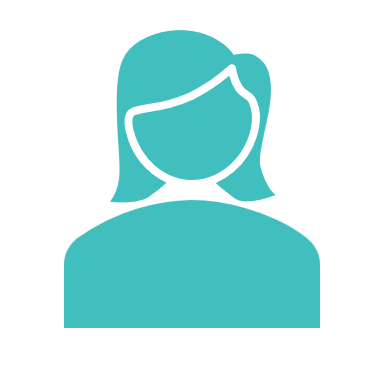 Married, Age 40

Earns $80k/year

Female

Lives in Midsize City

Management job
Loves the outdoors

Values family time

Enjoys traveling

Has a pet

Likes to stay fit
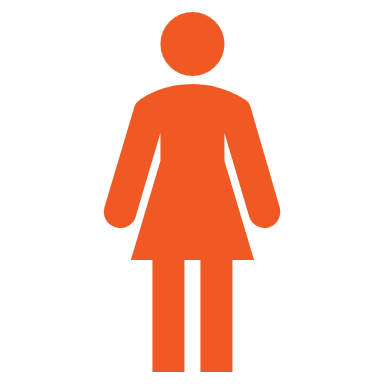 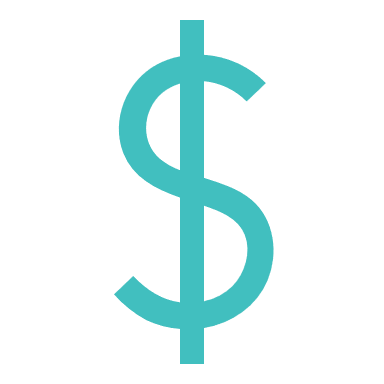 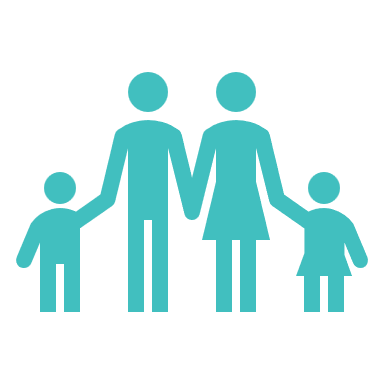 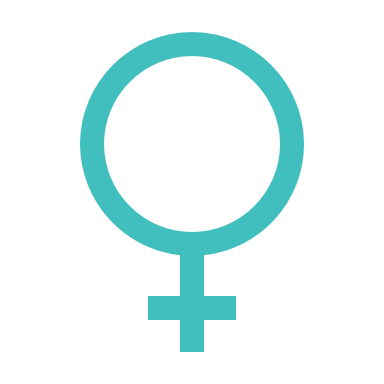 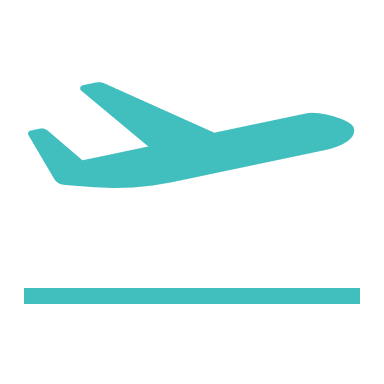 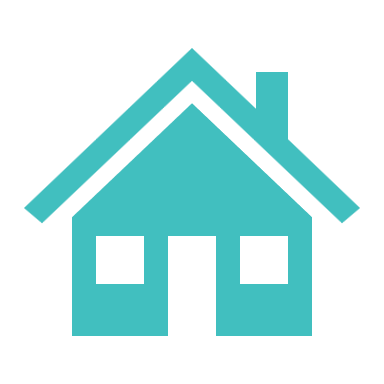 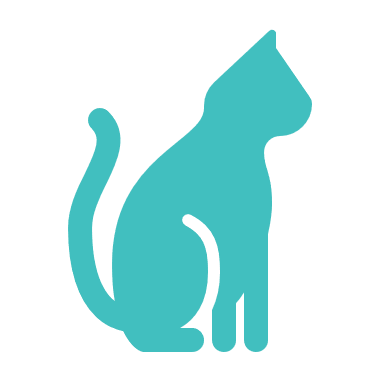 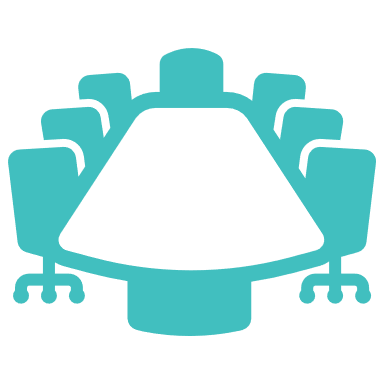 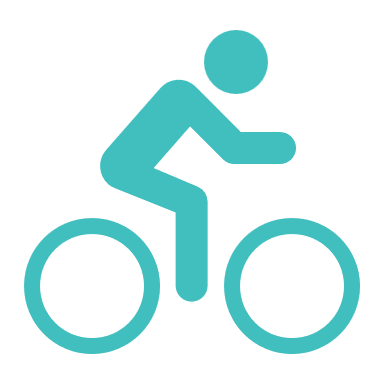 TYPES OF DATA
TYPES OF DATA – Quantitative
Can be counted, measured, or given a numerical value (how many, how much).
Examples: Number of attendees, amount of money spent, number of rooms occupied
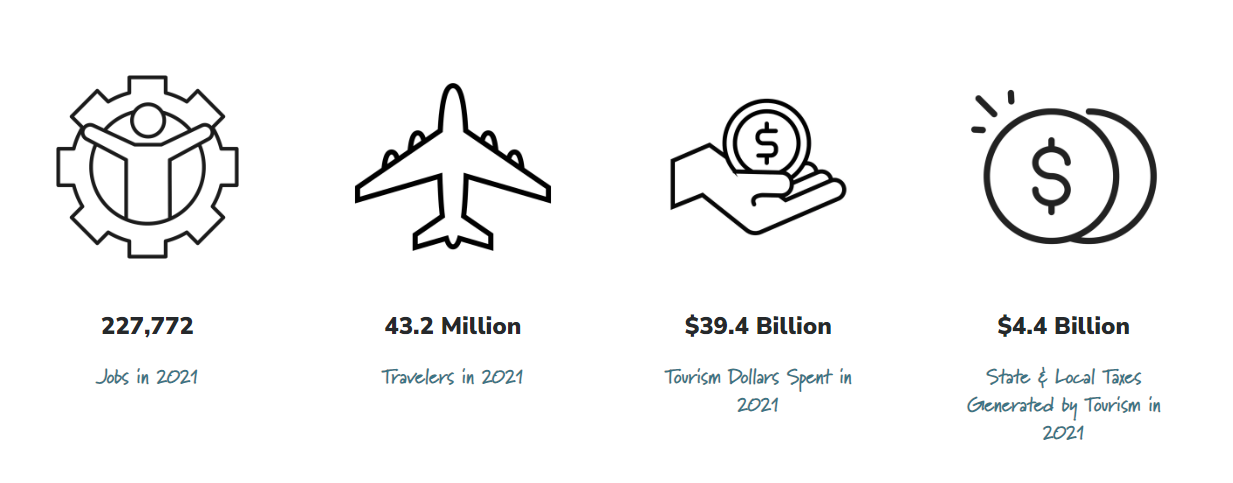 TYPES OF DATA
PROCESS VS. OUTCOME
Process Evaluation can help you see how effective your organization was at executing a project. 	

Outcome Evaluation looks at the results of your project. Did you meet your deliverables? What was the impact? How did it turn out?
Who might be interested in process evaluation?
Why is it important to know what outcome measures you are going to collect?
What data might you collect to evaluate your process?
What are some outcome measures that might be important for you?
DATA COLLECTION
COLLECTING DATA? HAVE A PLAN.
What do you want to measure? 
What data do you need?
How will you collect it? 
How are you going to use the data? 
Who are you going to share it with? 
How long will you collect the data?
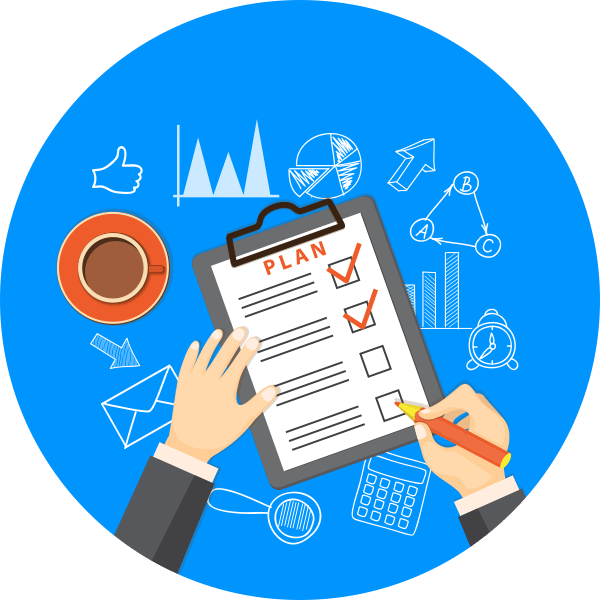 DATA COLLECTION
HOW TO COLLECT DATA
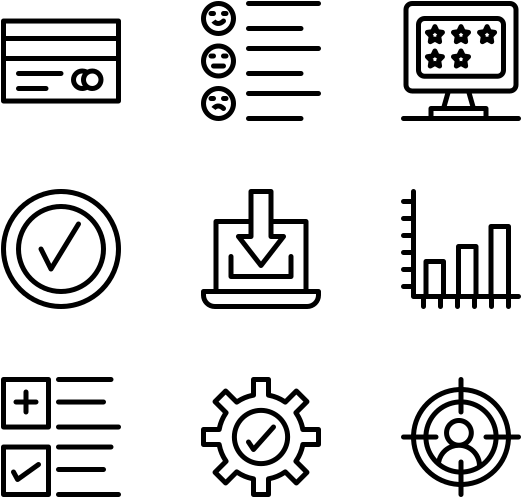 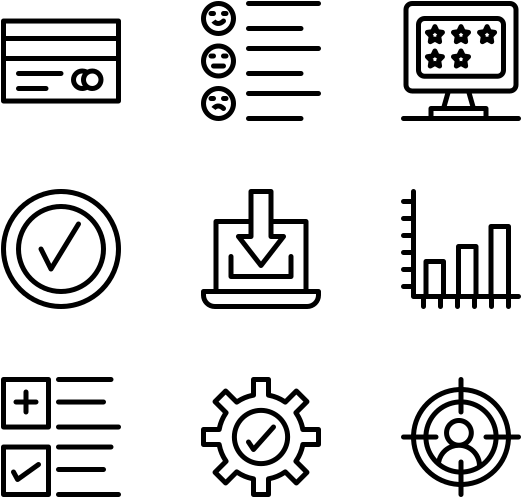 Surveys and Interviews

Focus Groups/ Community Sessions

Observation

Third-party Data (Data Companies)

Online Analytics (Website, Social Media)

Records and Documents
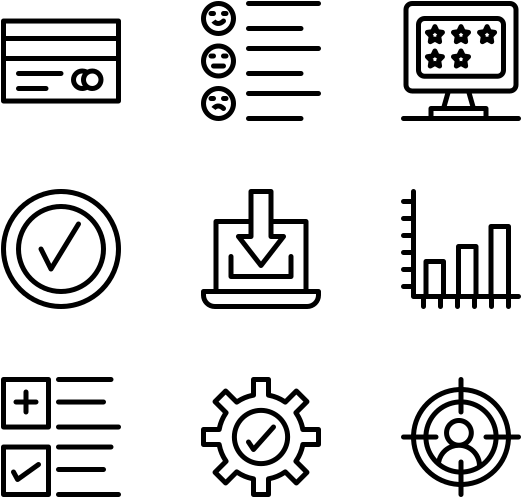 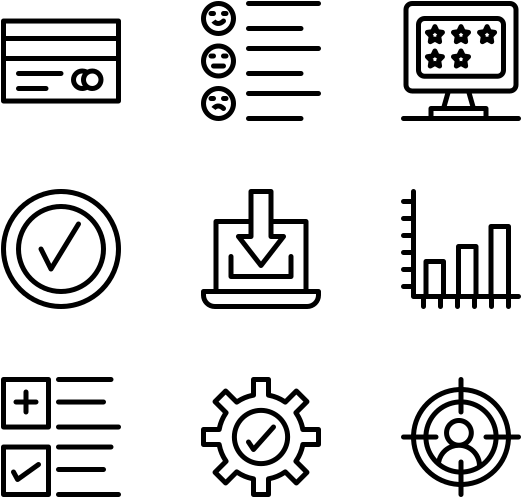 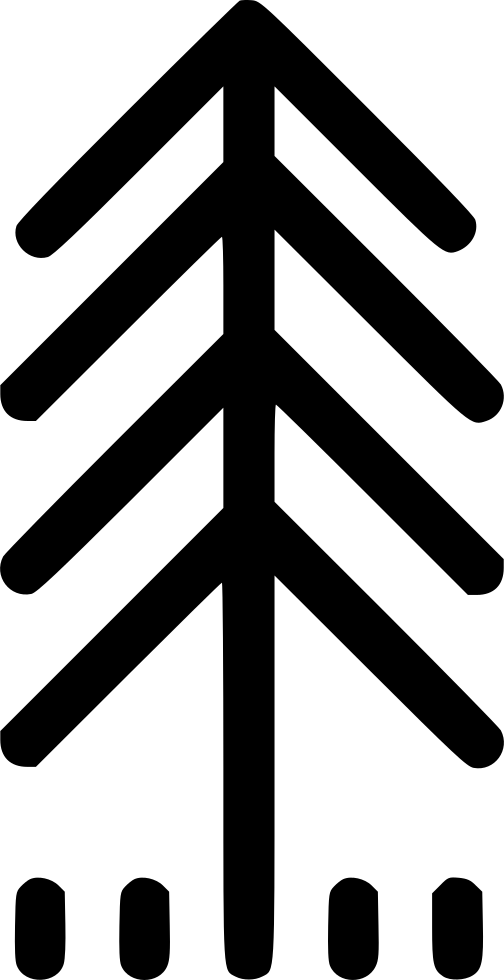 DATA COLLECTION
WHERE DID YOU GET THAT DATA?
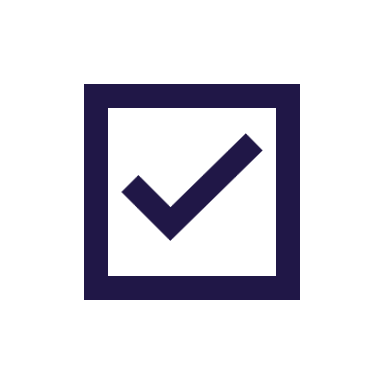 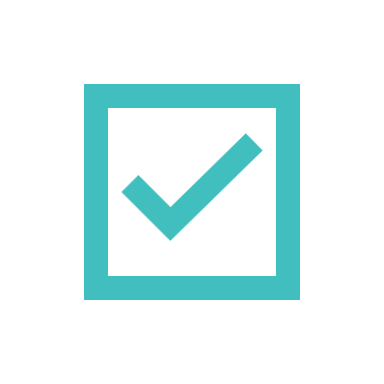 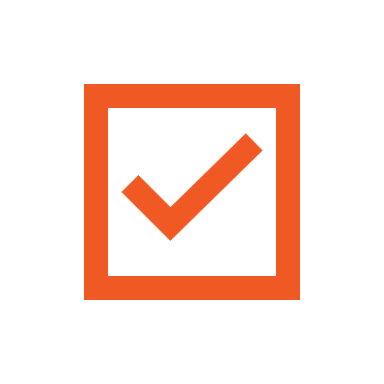 DATA COLLECTION
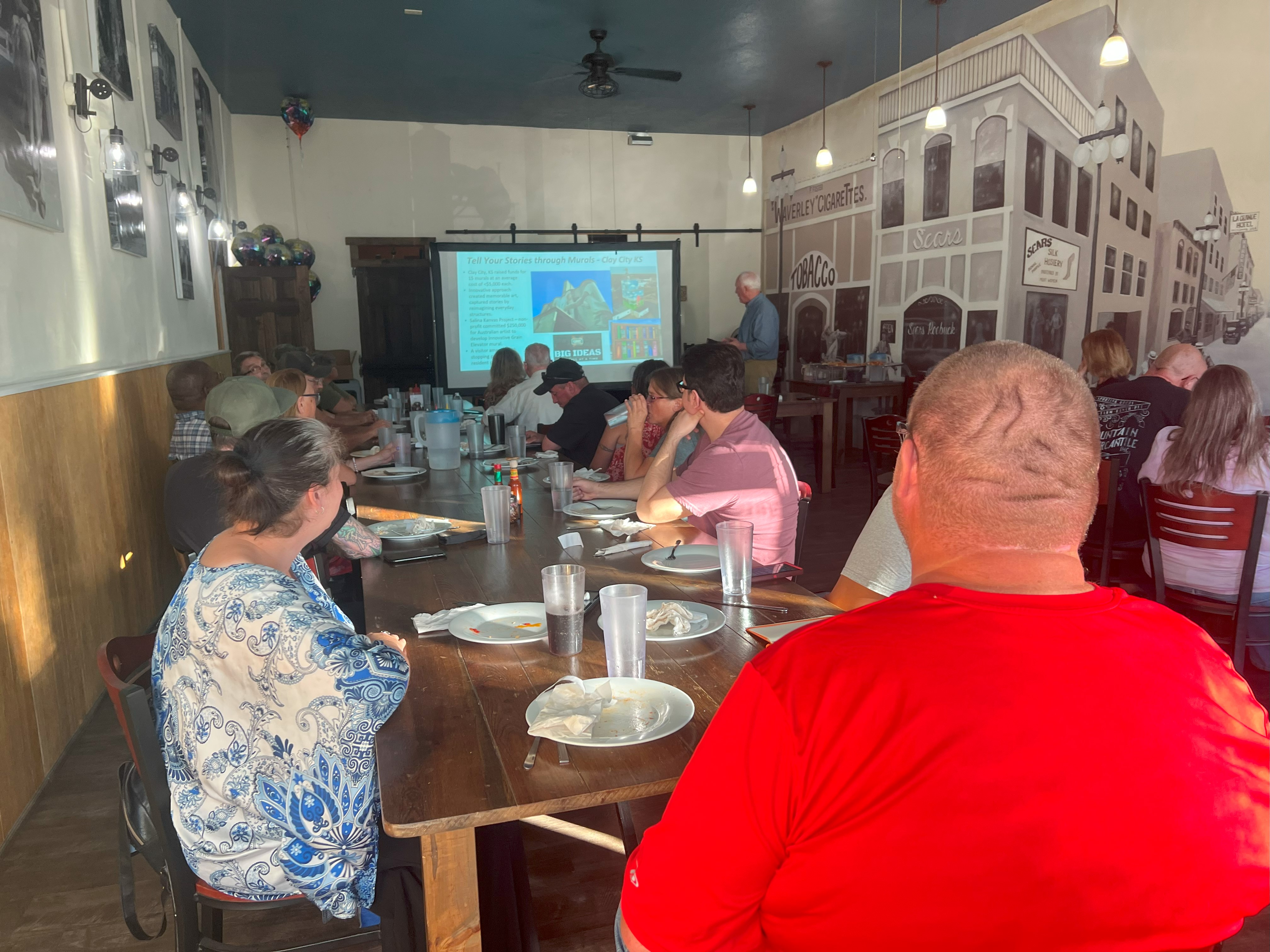 WHAT DATA COLLECTION METHOD IS RIGHT FOR YOU?
WHAT TYPE OF DATA?
FANCY/ HIGH TECH IS NOT ALWAYS BETTER OR NECESSARY.
DATA COLLECTION
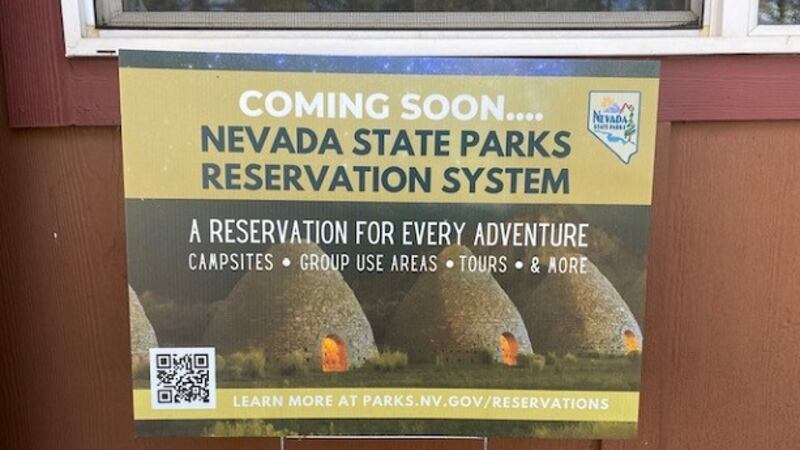 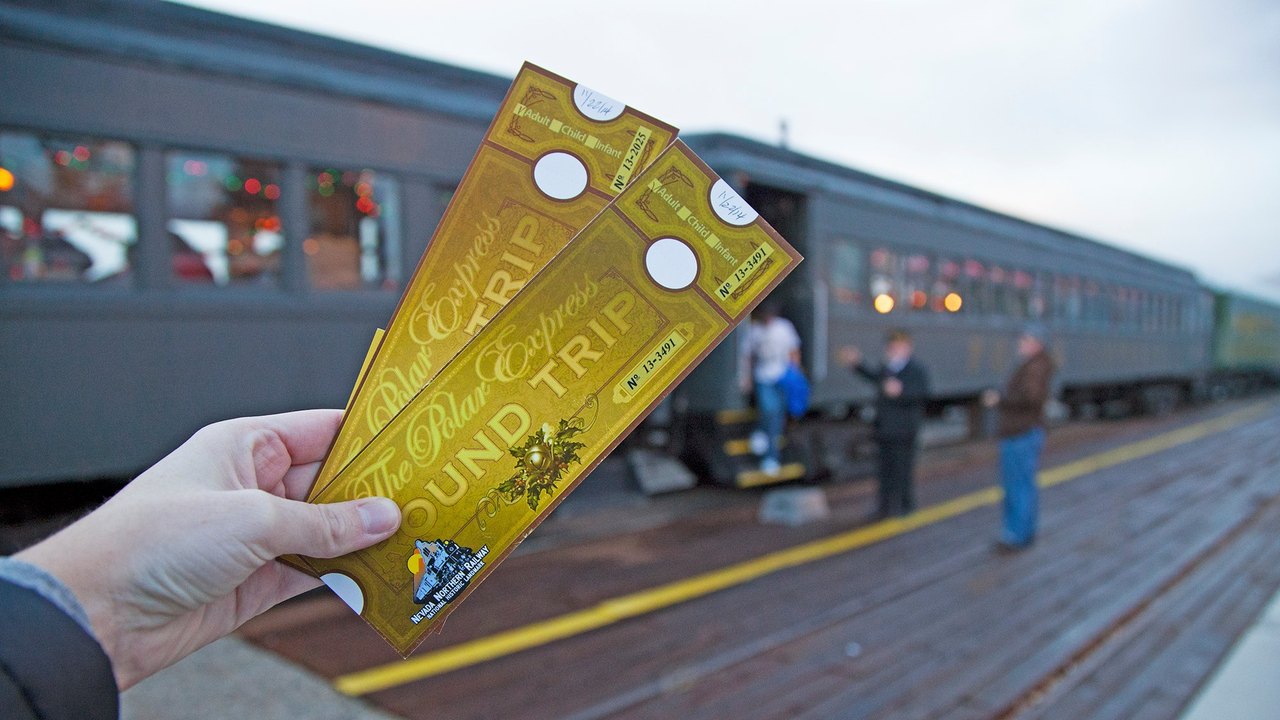 DATA COLLECTION DOESN’T HAVE TO BE HARD OR COMPLEX.
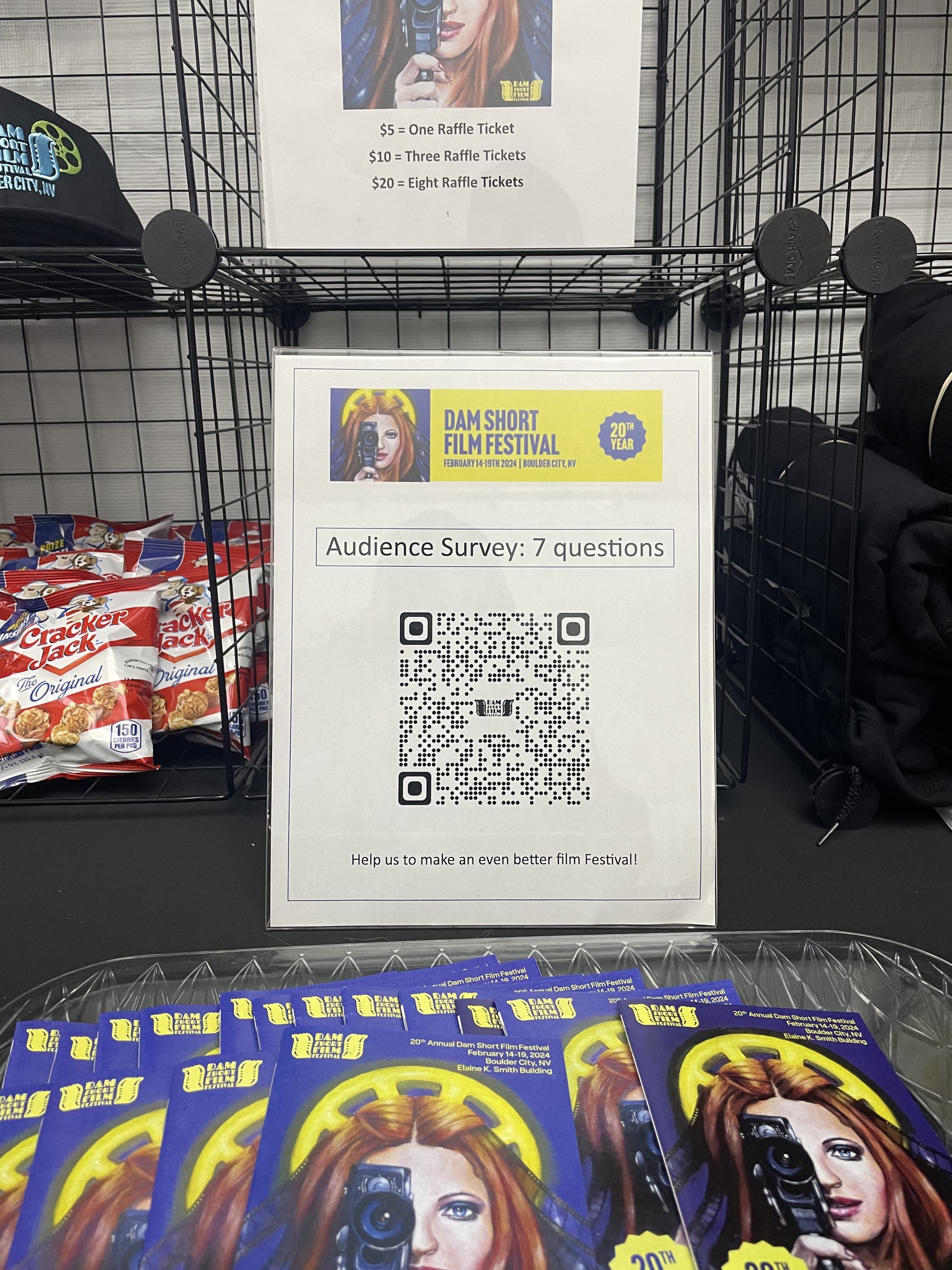 What are some simple but effective data collection methods you can think of?
DATA COLLECTION
COLLABORATING TO SHARE DATA
Example: Chamber of Commerce shares  information on room tax collections to members after an event.
Do you have a local organization or workgroup to facilitate data-sharing?
Working together with other local businesses to share information and ideas is a good strategy.
What professional/industry organizations might have data that could be helpful?
What are some needs in your community that you can tackle together?
Data sharing can be a formal or informal process.
DATA COLLECTION
HOW TO APPLY DATA TO DECISION-MAKING
ADVOCACY
PROGRAM DEVELOPMENT
MARKETING/BRANDING
Tell policy-makers or constituents about the impact of work you’re doing

Illustrate your story and build understanding and support

Influence resource allocation or policy
Identify areas for improvement
Create synergies between programs
Uncover new program areas
Clarify needs
Gain feedback from team members and stakeholders
Uncover new target markets

Identify your existing and target audience(s) 

Learn information about your target audience(s)

Evaluate campaign reach

Determine ROI
USING DATA
USING DATA TO MAKE YOUR CASE
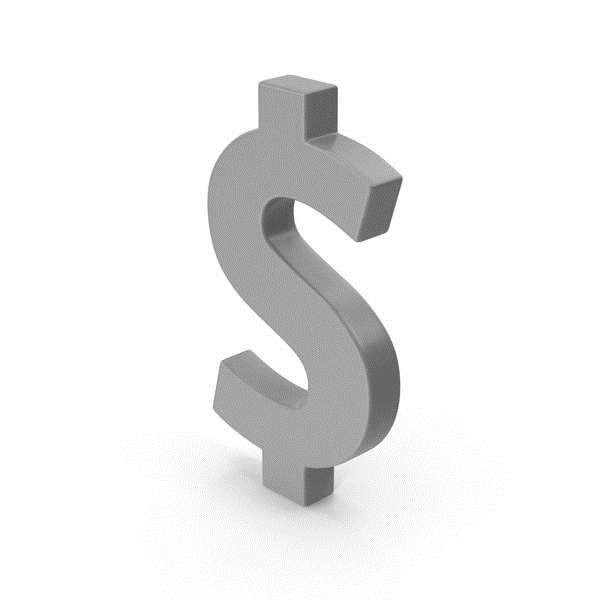 USING DATA
INTERPRETATION IS IMPORTANT
Understand what the data is telling you.
What is being shown? 
How is it being measured? What units?
When was the data gathered? By whom?
Does it pass the “smell test”?
Is the data believable?
Is there bias? 
Do you see any trends? 
Ask for help if you need it.
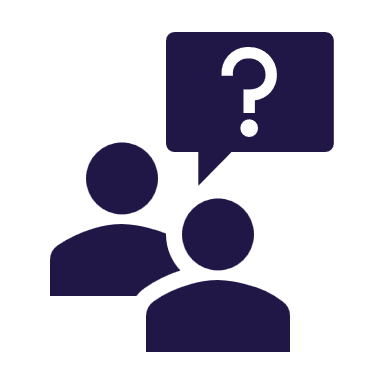 USING DATA
A word of caution…
Garbage in					Garbage out
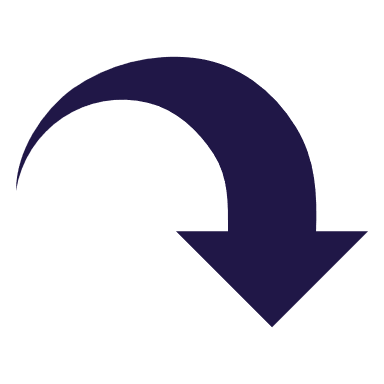 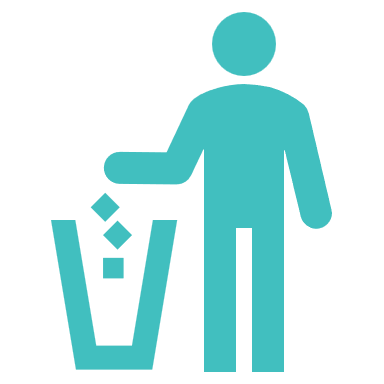 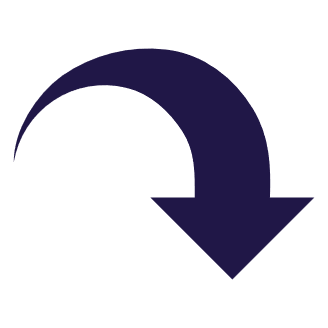 CHECK OUT TRAVEL NEVADA’S RESEARCH HERE
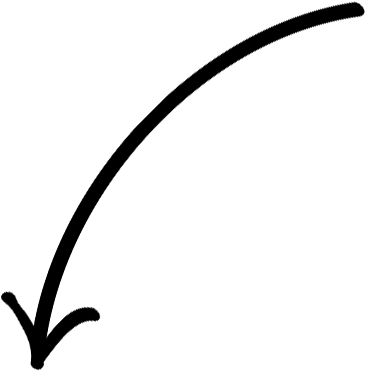 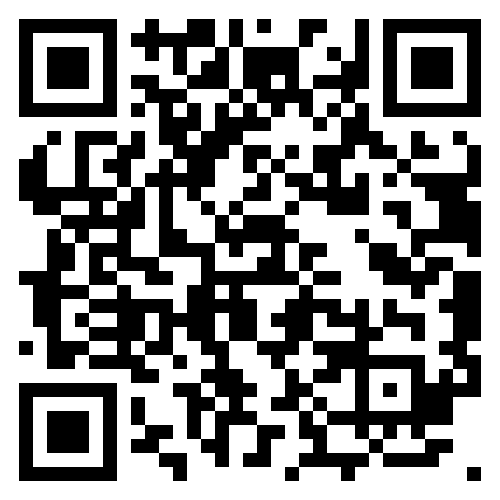 [Speaker Notes: The information is updated at various times throughout the year as it becomes available – generally Discover the Facts is quarterly, the Territory Profiles (updated around April / May) and the Economic Impact Report (updated around July / August) are annual, and the Tourism Ecosystem Report is every other year.]
WANT TO LEARN MORE ABOUT TOURISM IN NEVADA?JOIN US APRIL 10-12 AT LAKE TAHOE FOR RURAL ROUNDUP!www.RuralRoundup.com
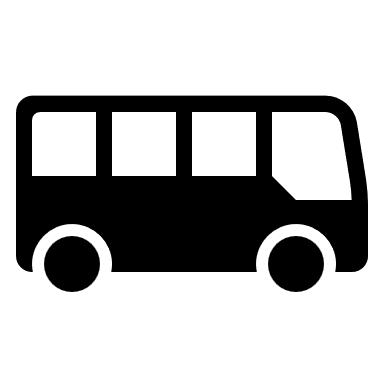 HOW TO STAY UP TO DATE WITH TRAVEL NEVADA
New Partners & Returning Partners Updates
Industry Newsletter
https://travelnevada.biz/industry-newsletter/
www.facebook.com/NVTourism 
Request to join our industry group: www.facebook.com/groups/nevadatourismindustry
https://travelnevada.biz/resources/list-your-business/
NV Magazine & Visitor Guide:
Order Copies / Place an Ad
carrie@travelnevada.com
Share Ideas for Feature or Story
editor@travelnevada.com
KEEP IN TOUCH